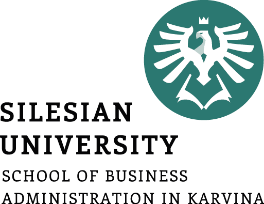 Logistika
-
Úvod do problematiky
.
Tomáš Pražák
Garant a přednášející
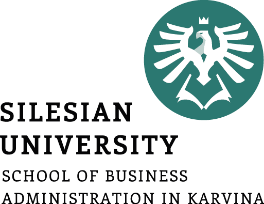 Peter Drucker:
logistika je jednou z posledních možností a příležitostí, kde mohou podniky zvýšit svoji efektivnost
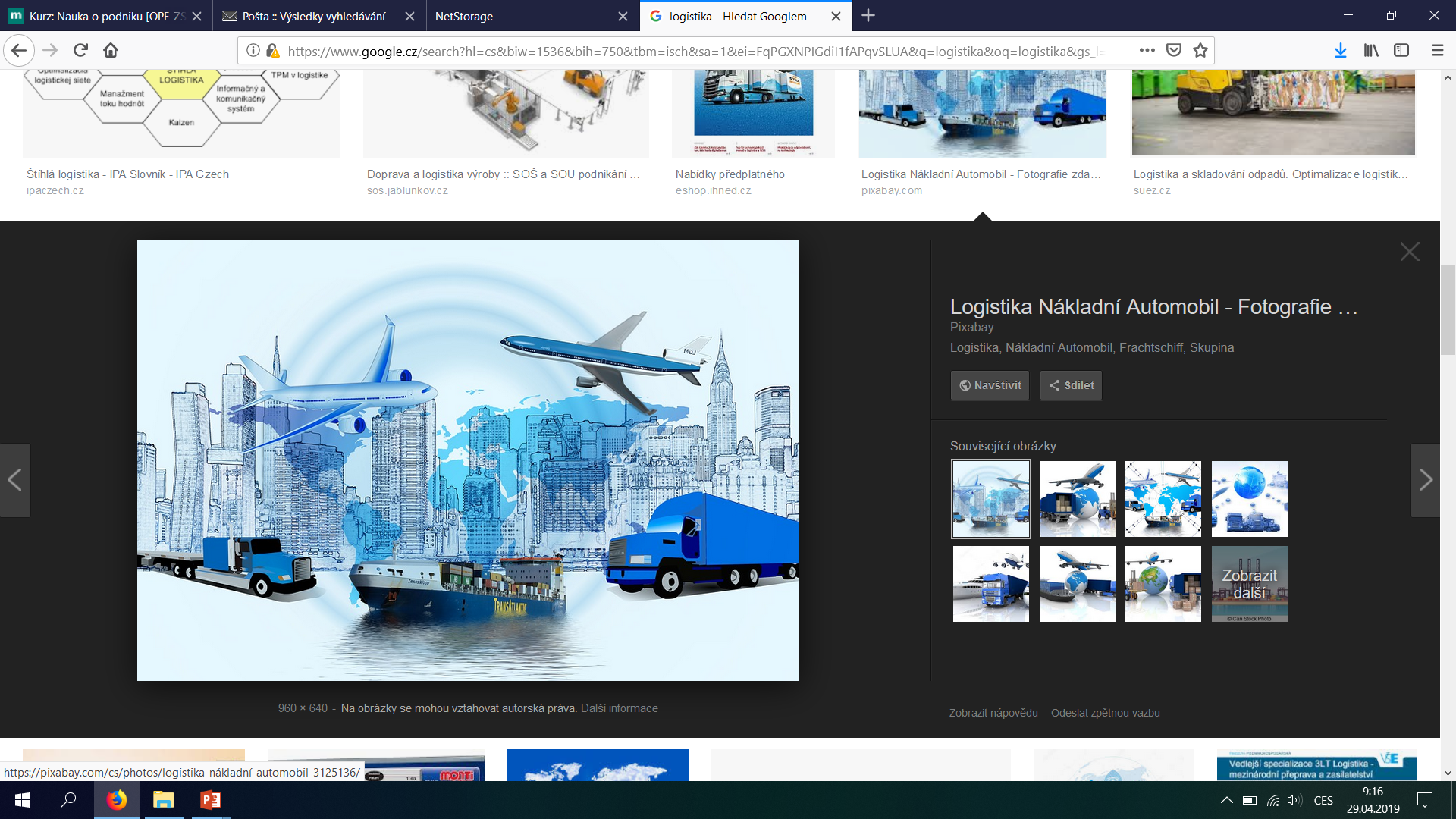 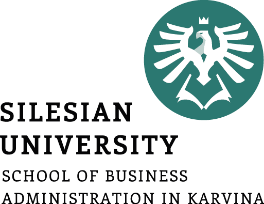 70. a 80. léta 20. stol. – deregulace dopravy v USA 
 70. léta 20. stol.:
vliv globalizace
rozmach informačních technologií
pozitivní vliv na zisk – logistické náklady
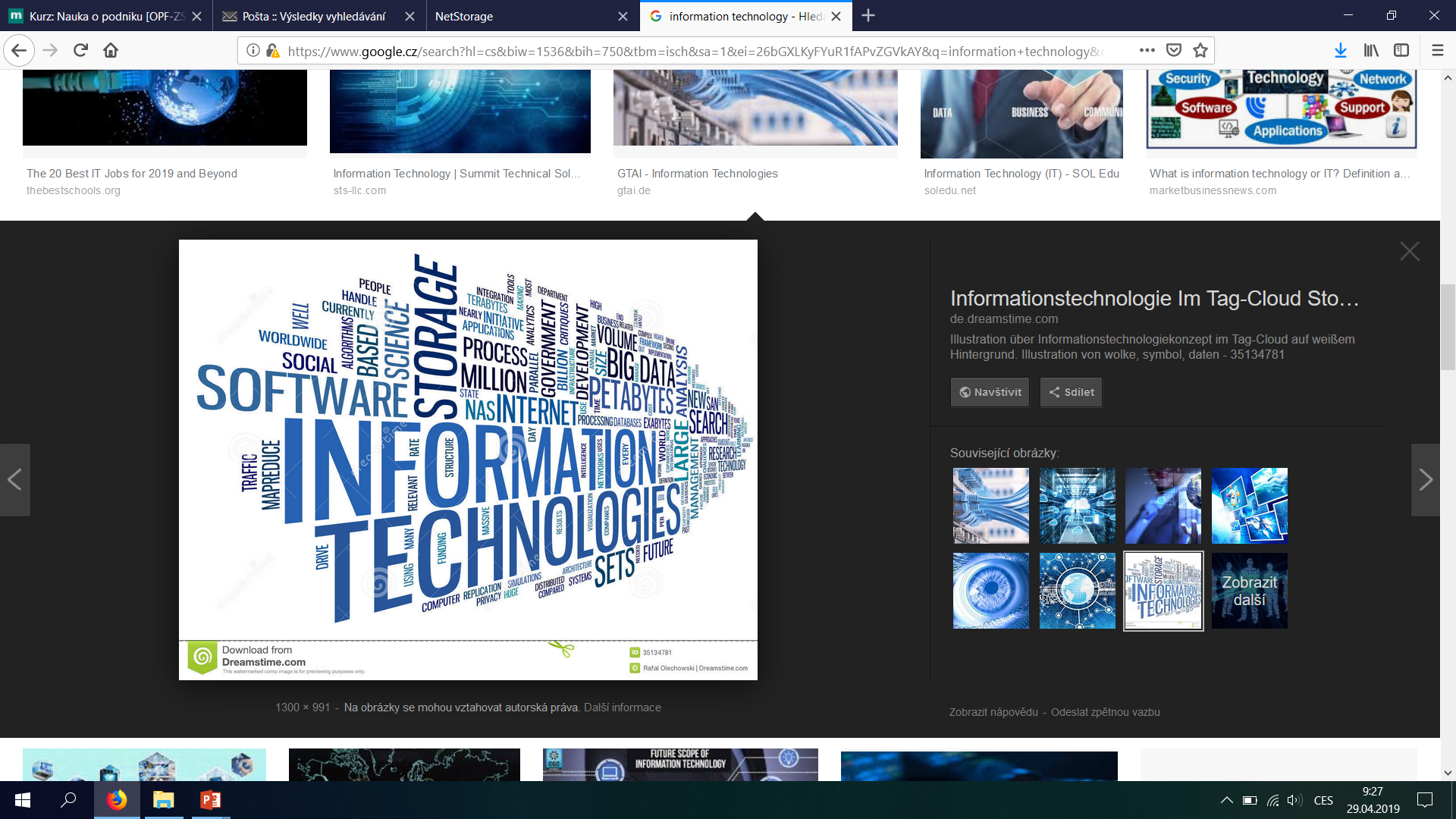 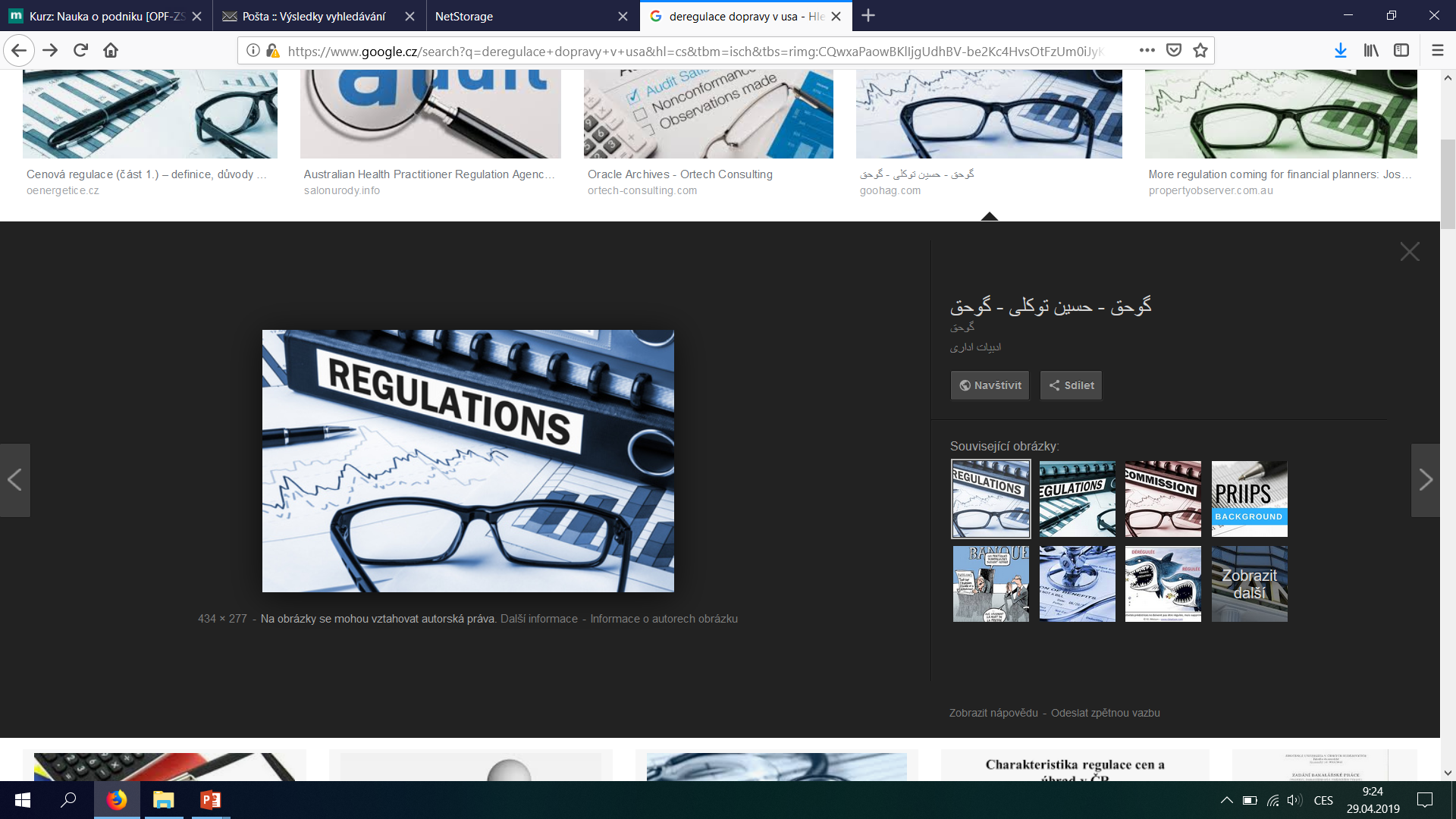 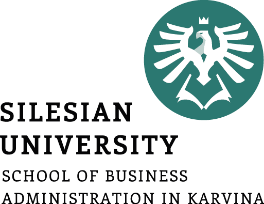 konec 80. let 20. stol. – pronikání logistiky do zemí východního bloku
 dnes je logistika považována za vědní disciplínu charakteristickou systémovým přístupem
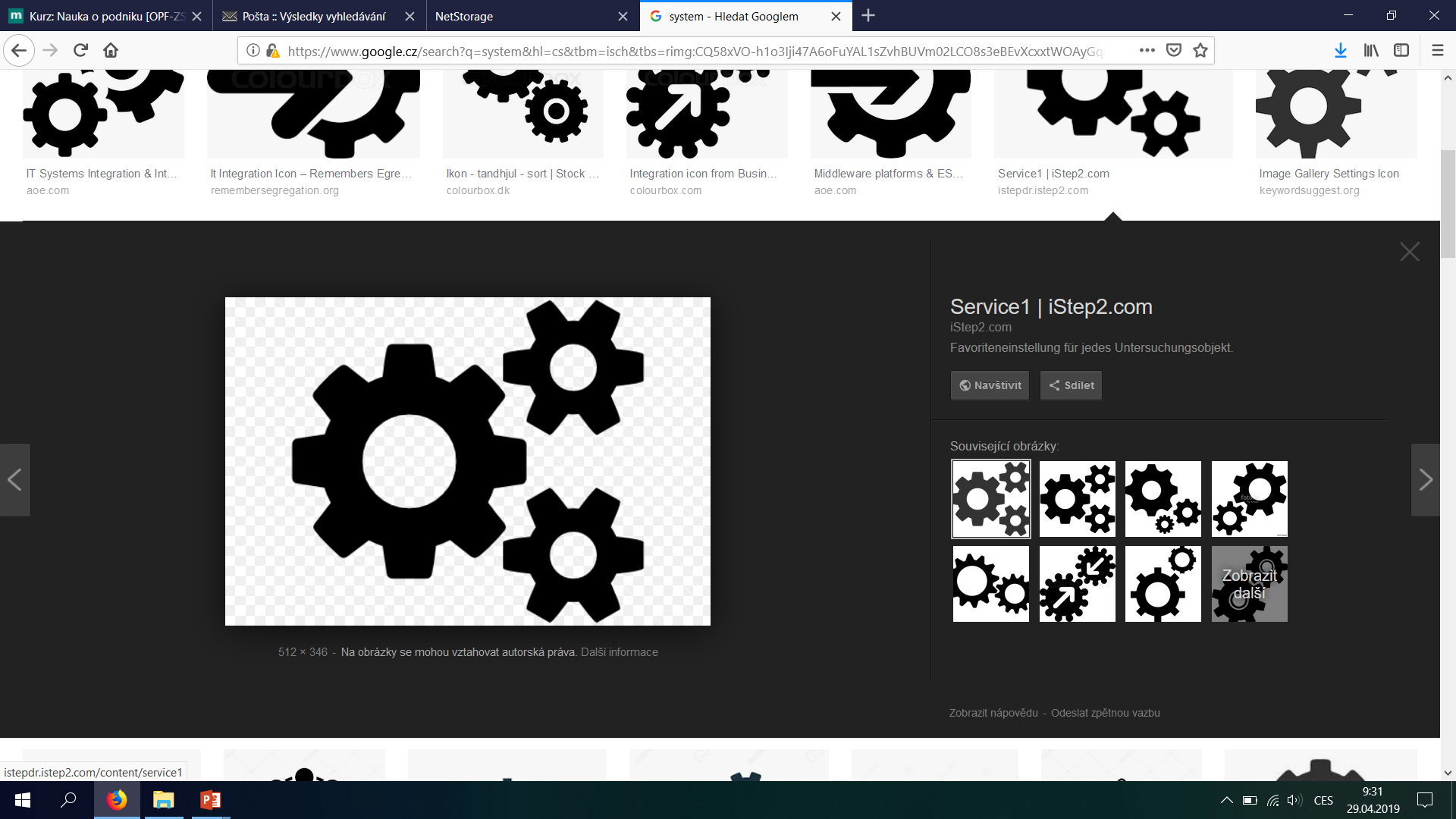 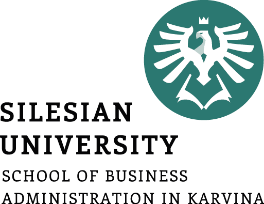 Současné pojetí logistiky


Logistika je věda zabývající se hmotnými toky a s nimi spojenými informačními a finančními toky.
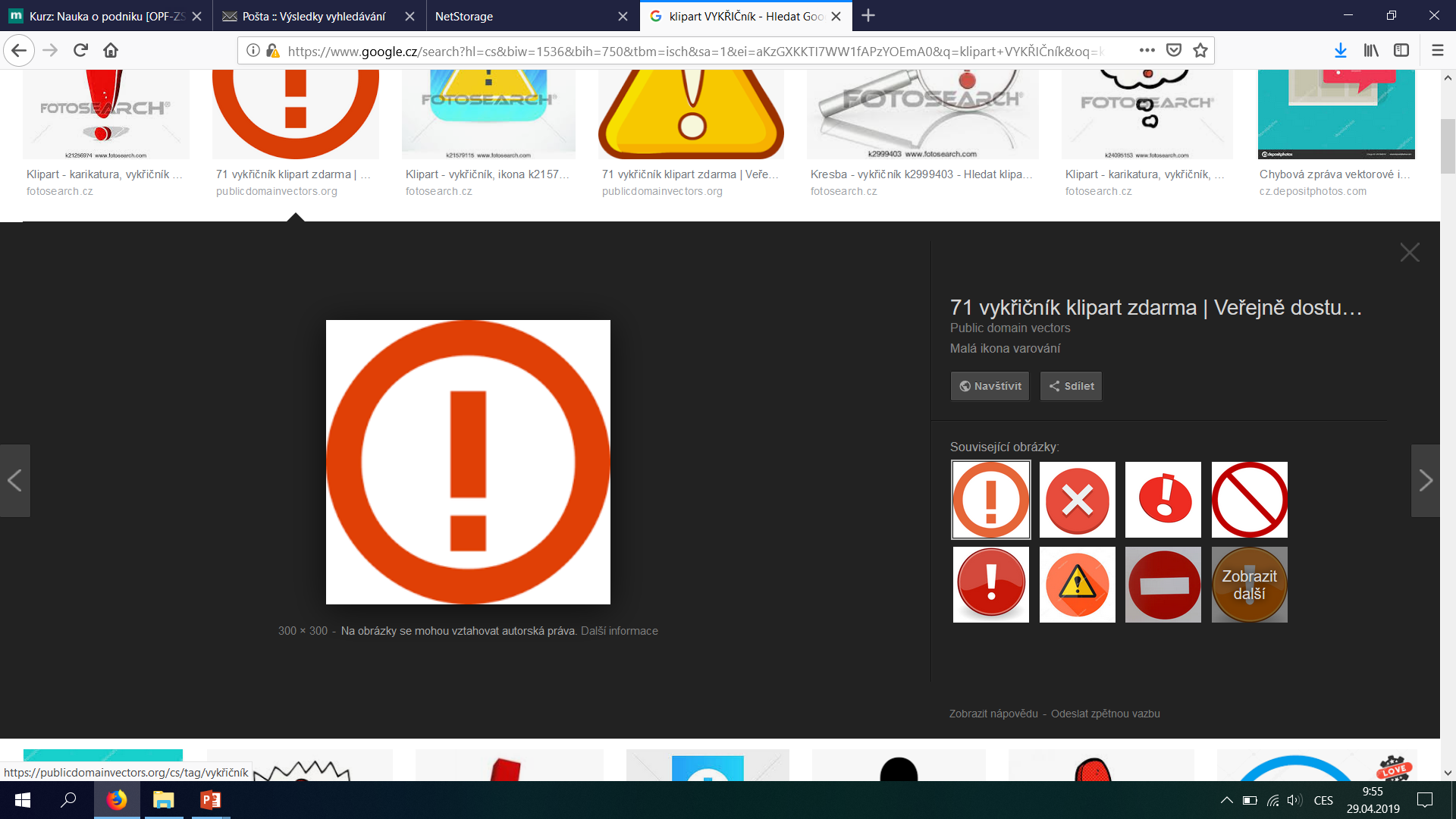 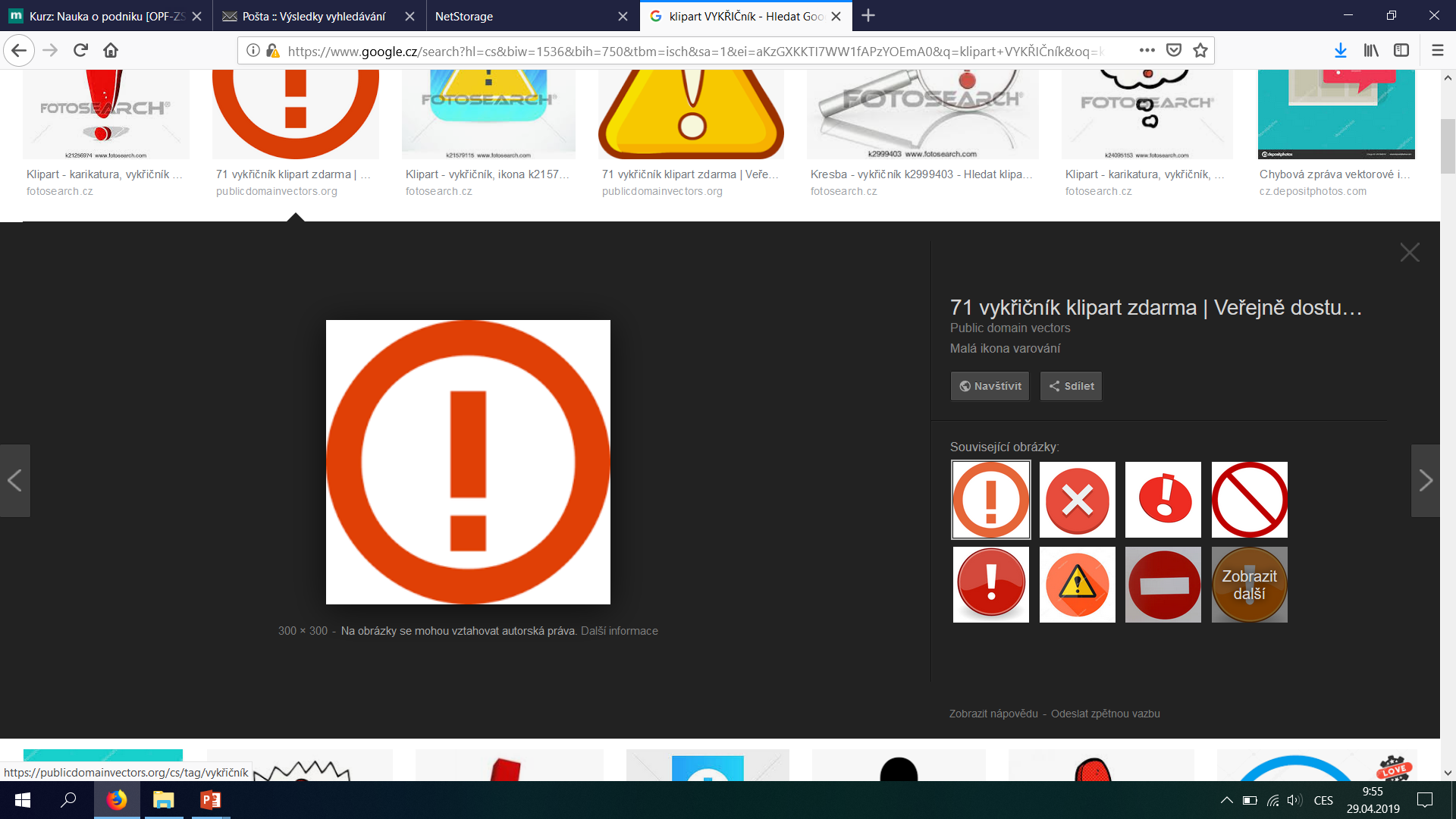 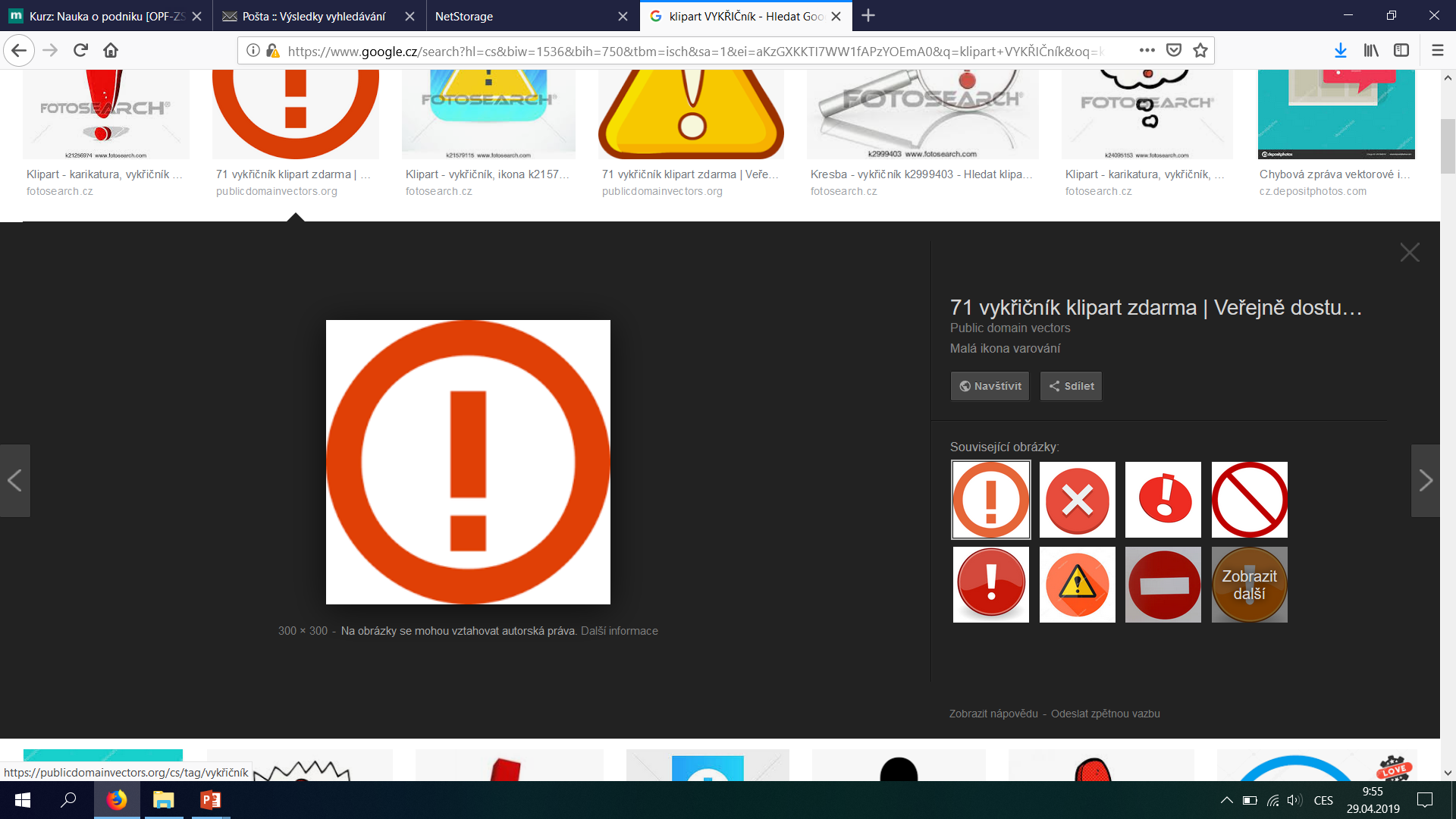 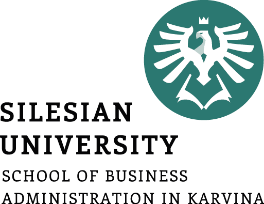 Hospodářská logistika 

výsledek integrace technických, ekonomických i společenských věd
zabývá se tokem zboží od místa vzniku do místa spotřeby, popř. i zpět, až do místa likvidace
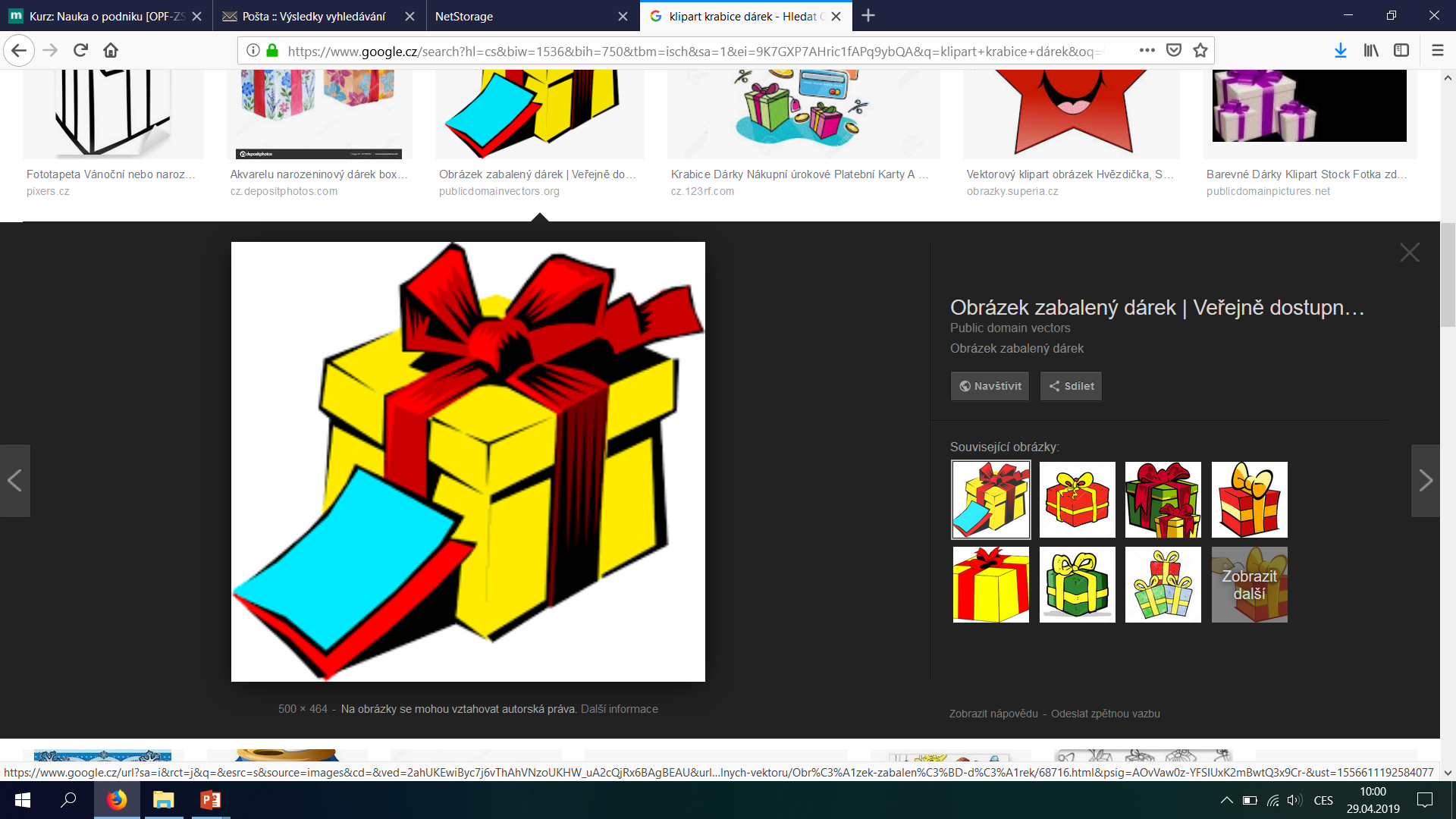 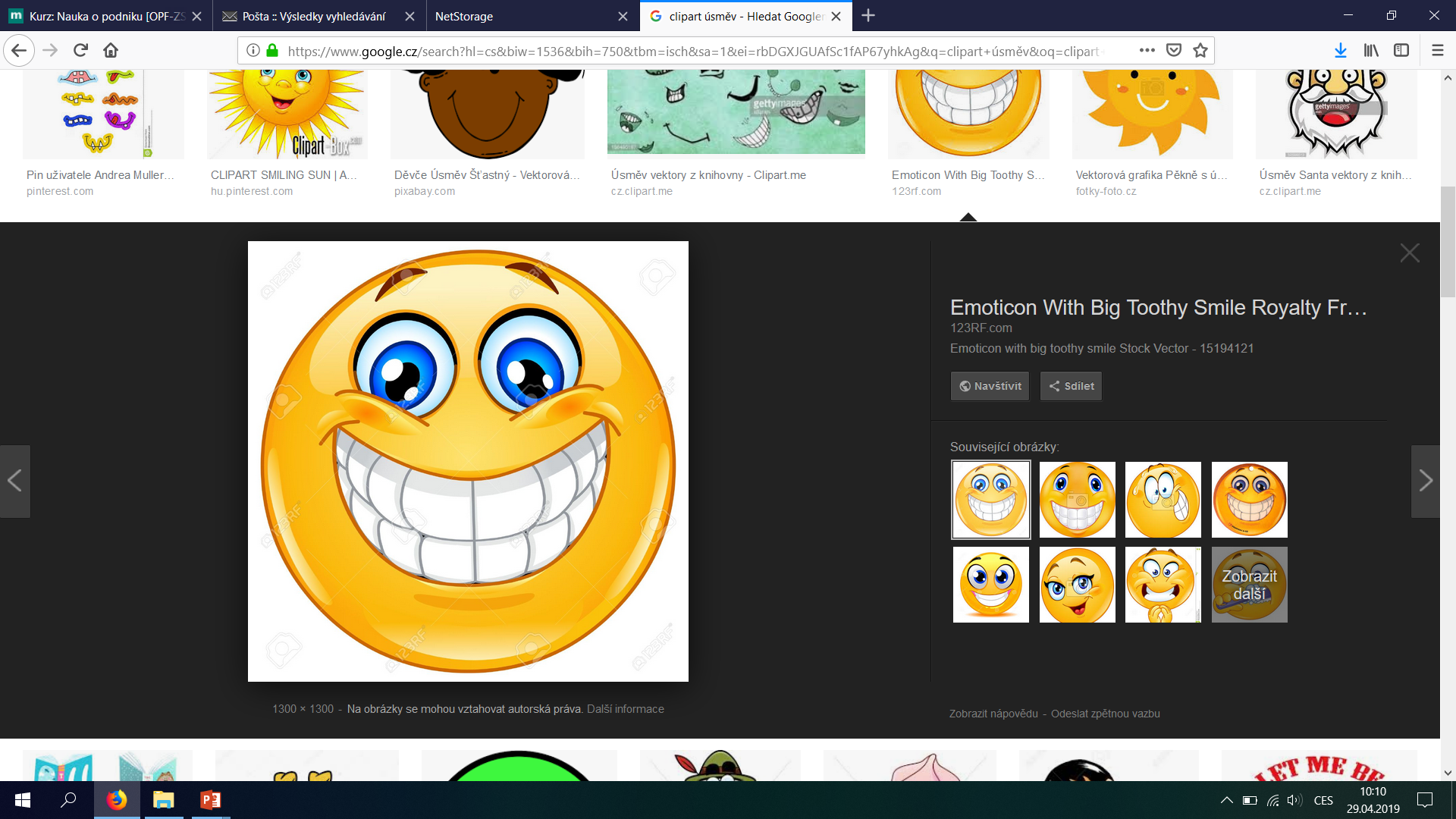 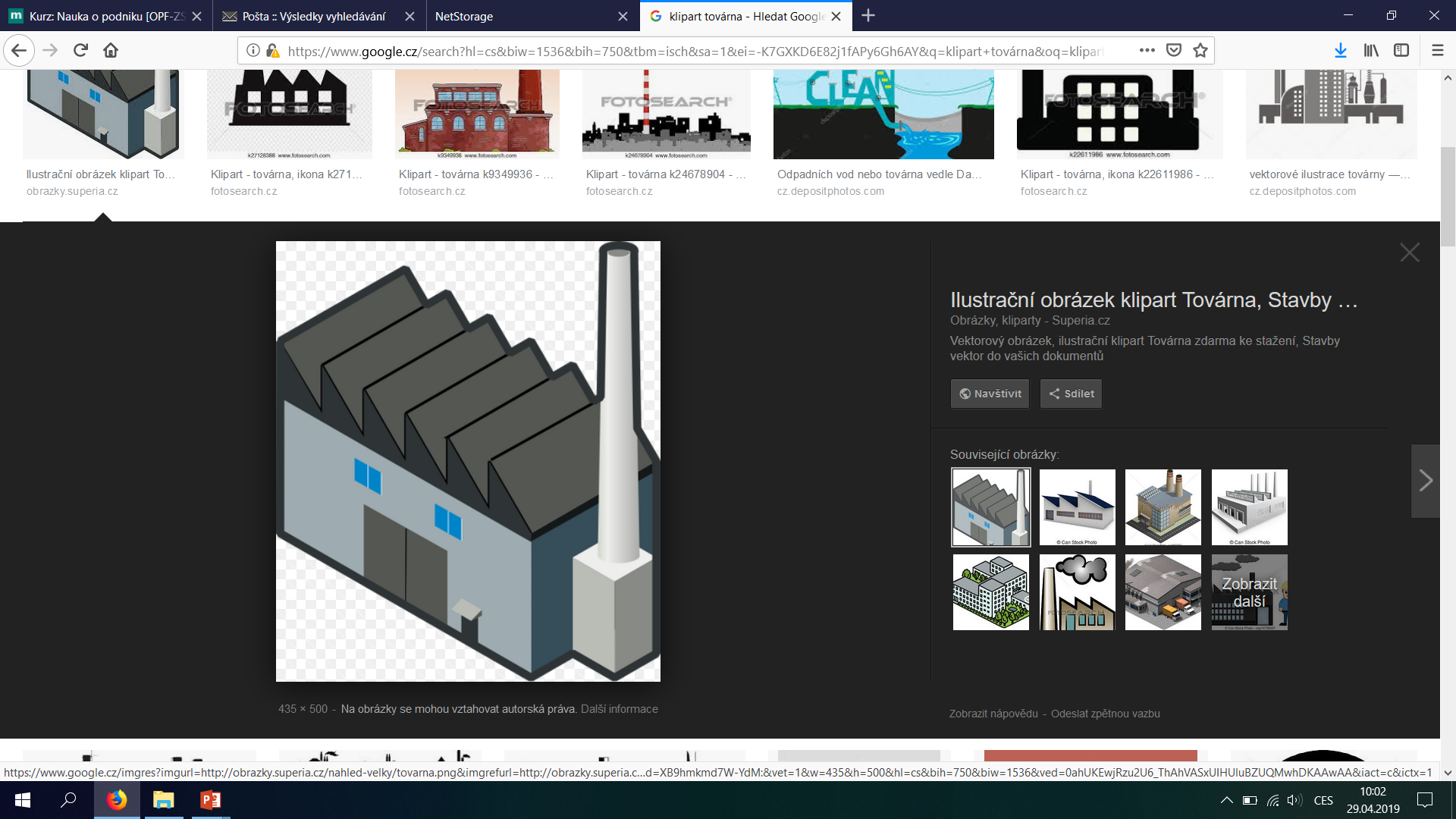 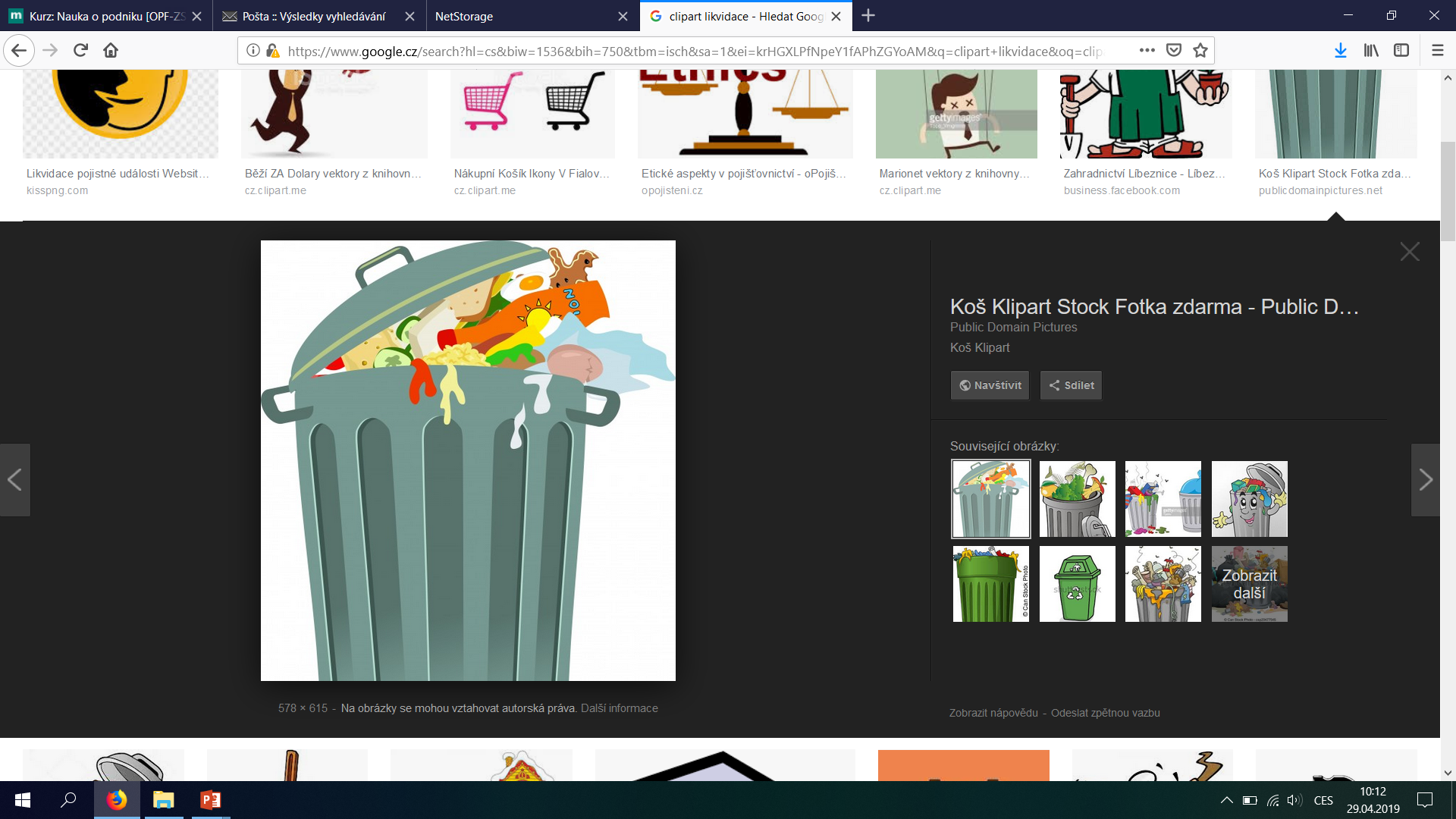 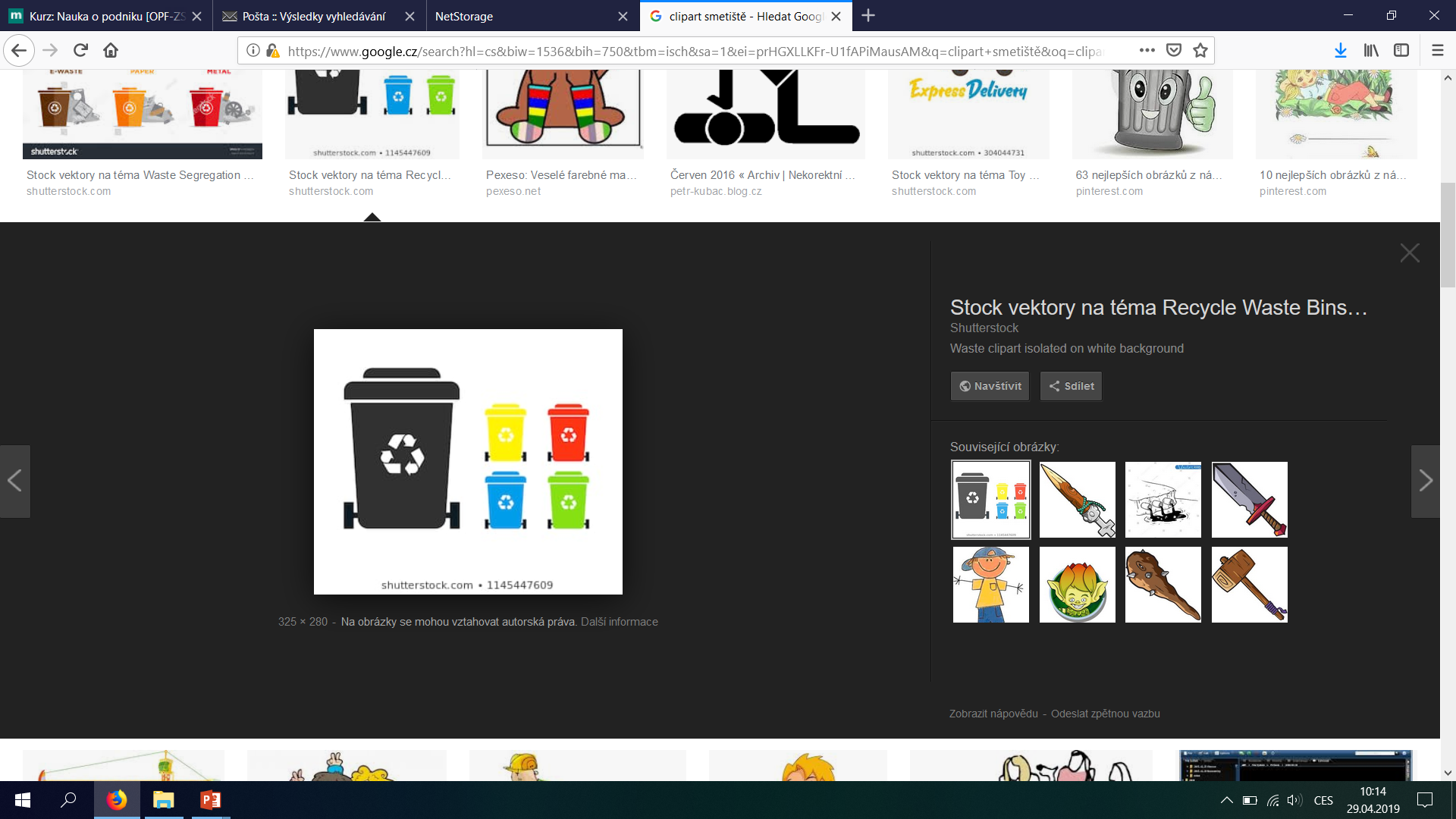 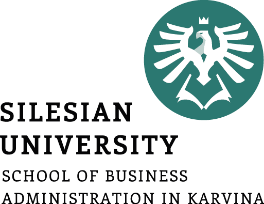 Definice hospodářské logistiky z roku 1988 podle H. C. Phola:
Logistika má dbát na to, aby místo příjmu bylo zásobeno podle jeho požadavků z místa dodání správným výrobkem, ve správném množství a stavu, ve správném čase a současně za minimálních nákladů.
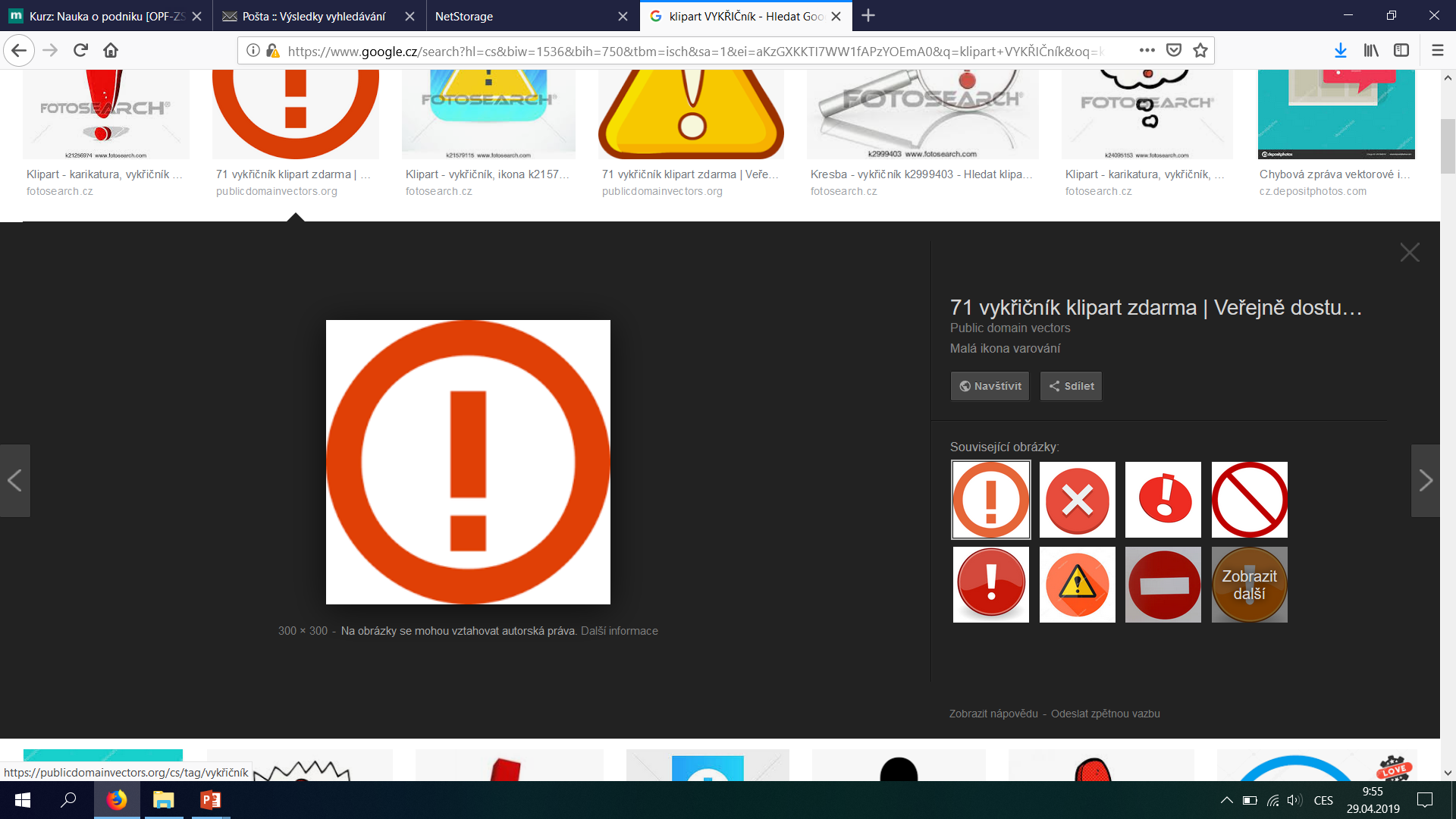 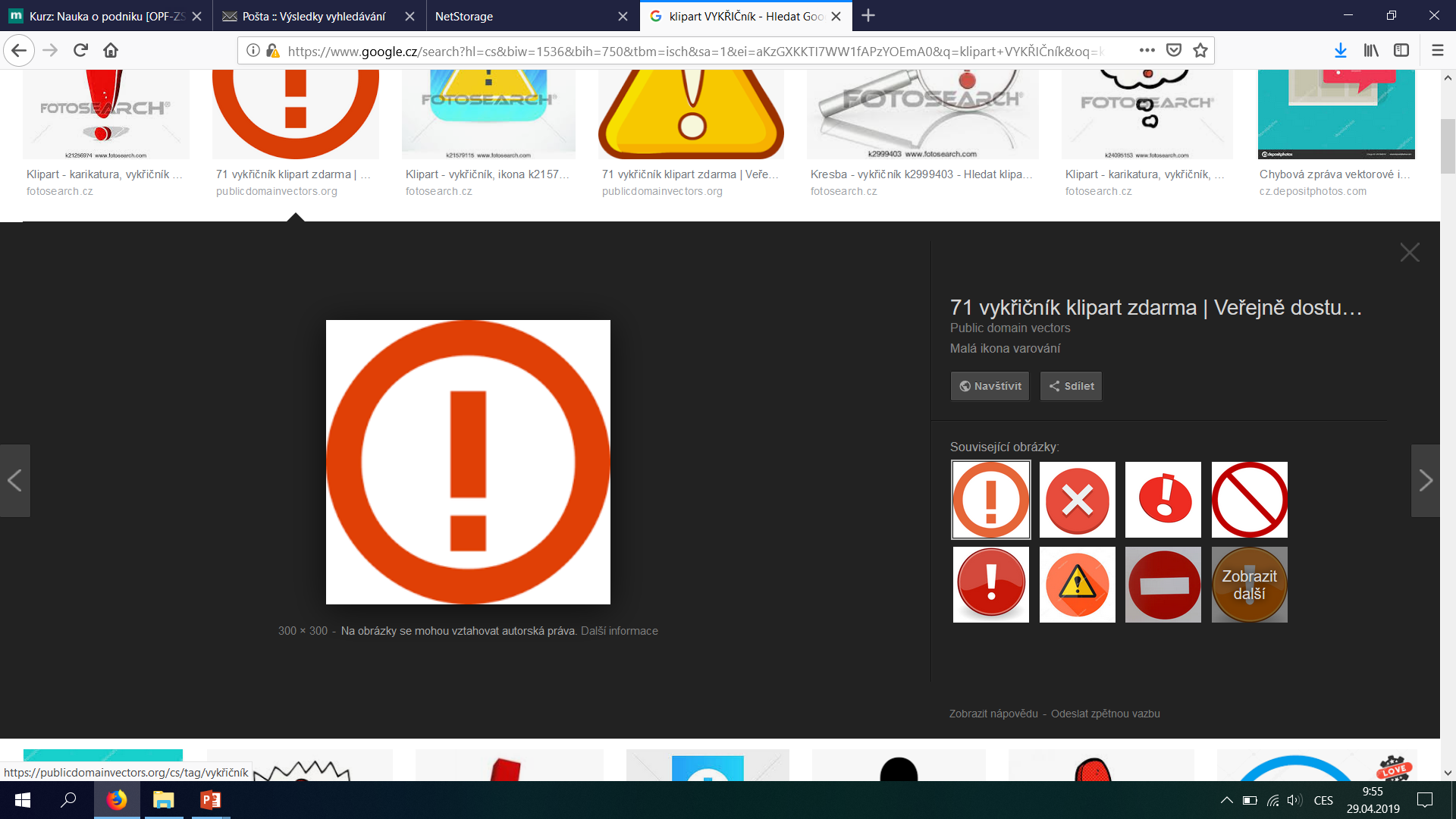 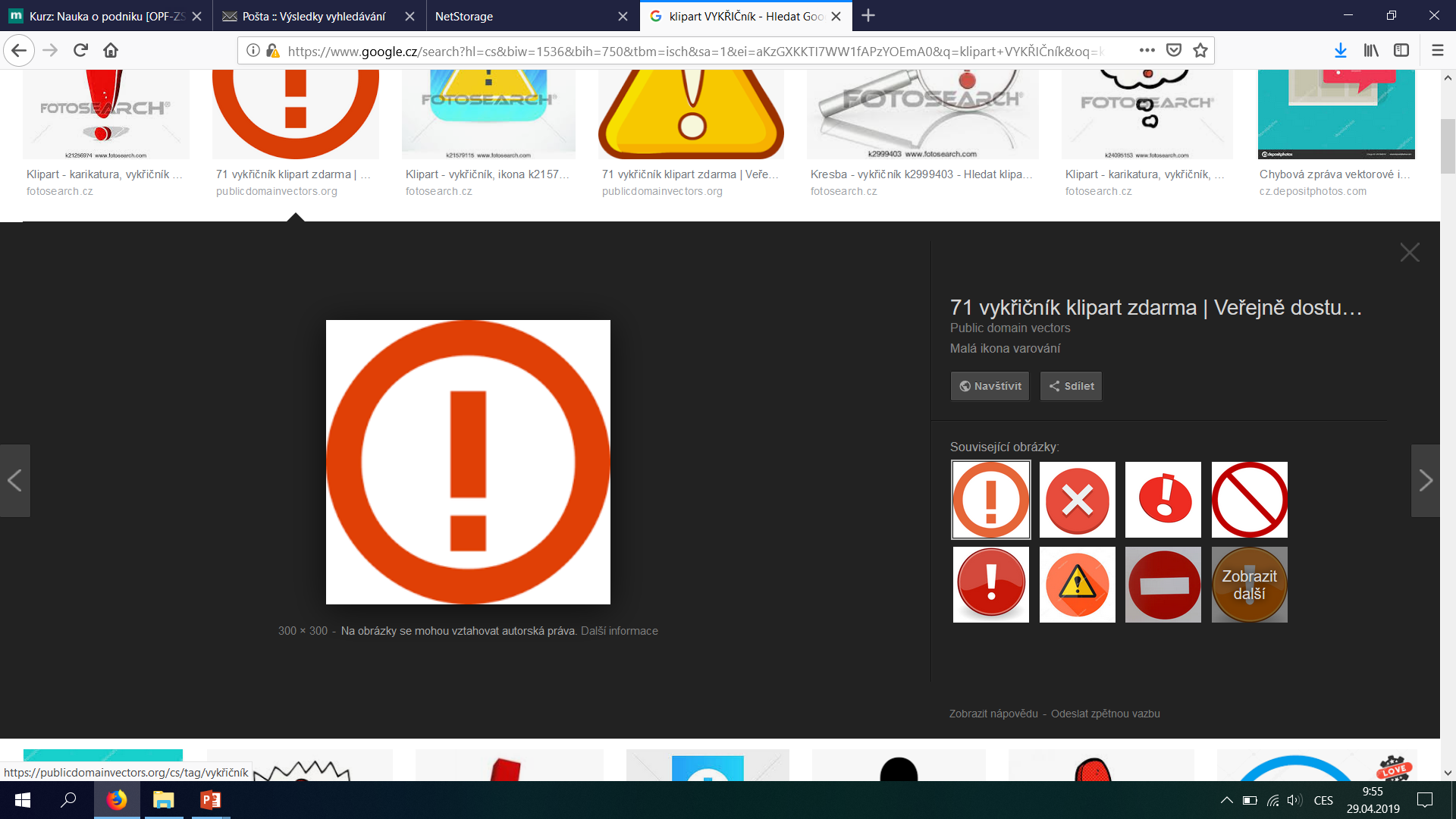 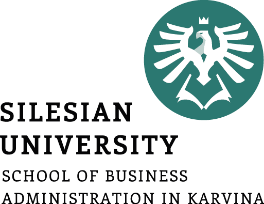 Schulte:
	Logistika je integrované plánování, formování, provádění a 	kontrolování hmotných a s nimi spojených informačních 	toků od 	dodavatele do podniku, uvnitř podniku a od 	podniku k odběrateli.
Rupper:
	Logistika je soubor komplexních úloh a z nich odvozených 	opatření k optimálnímu zajištění toku materiálu, informací 	a hodnot v transformačním procesu podniku.
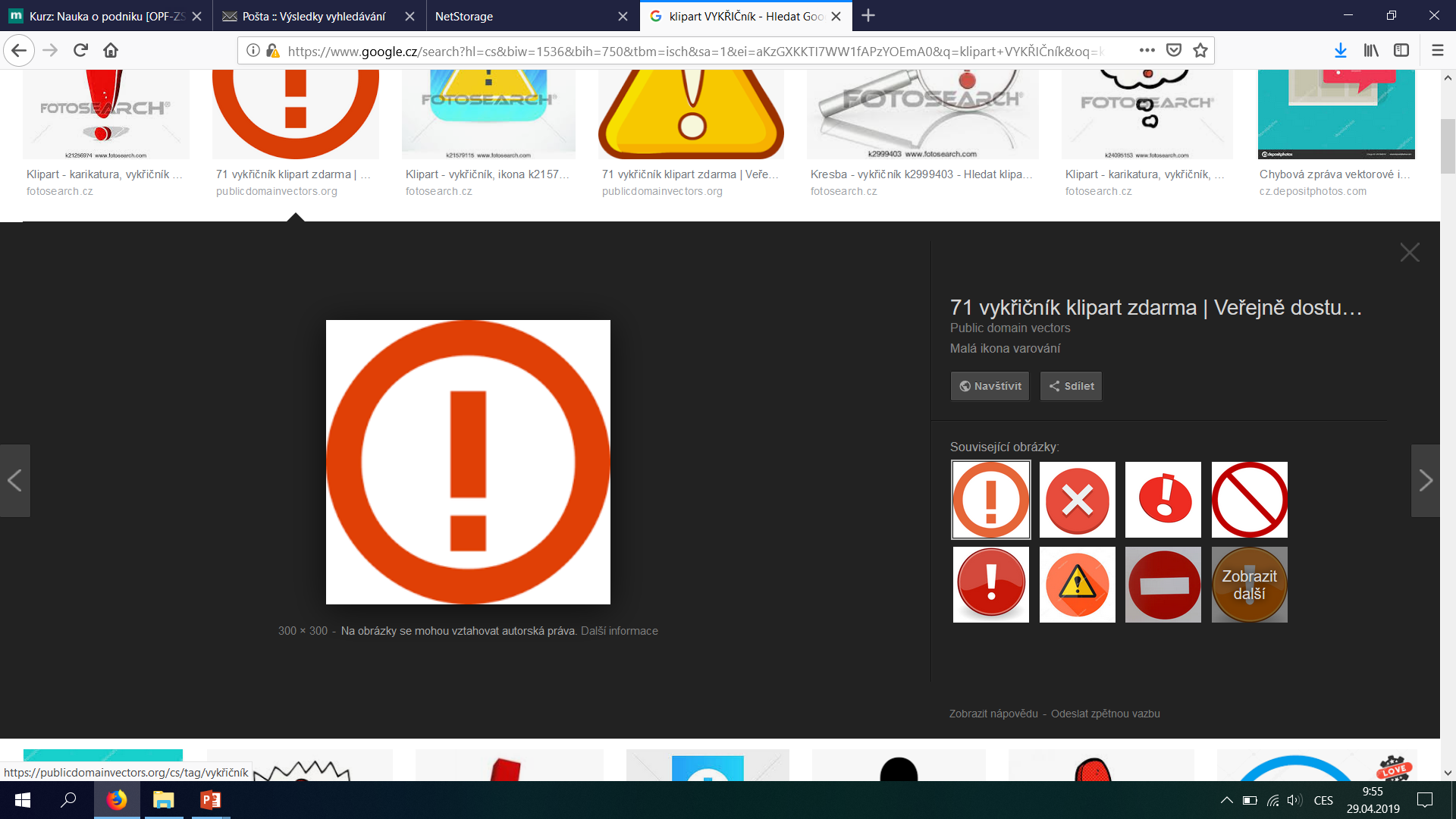 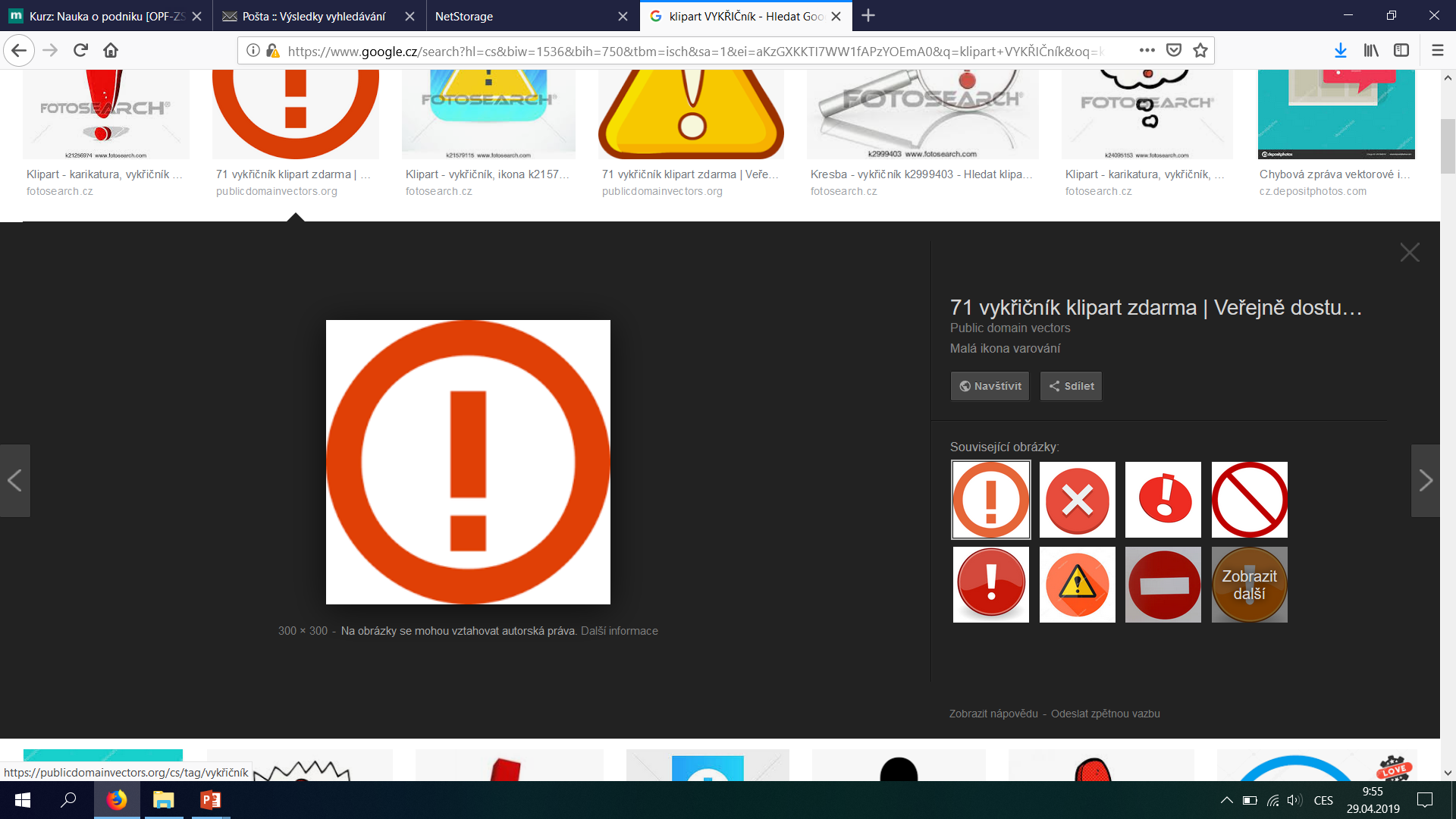 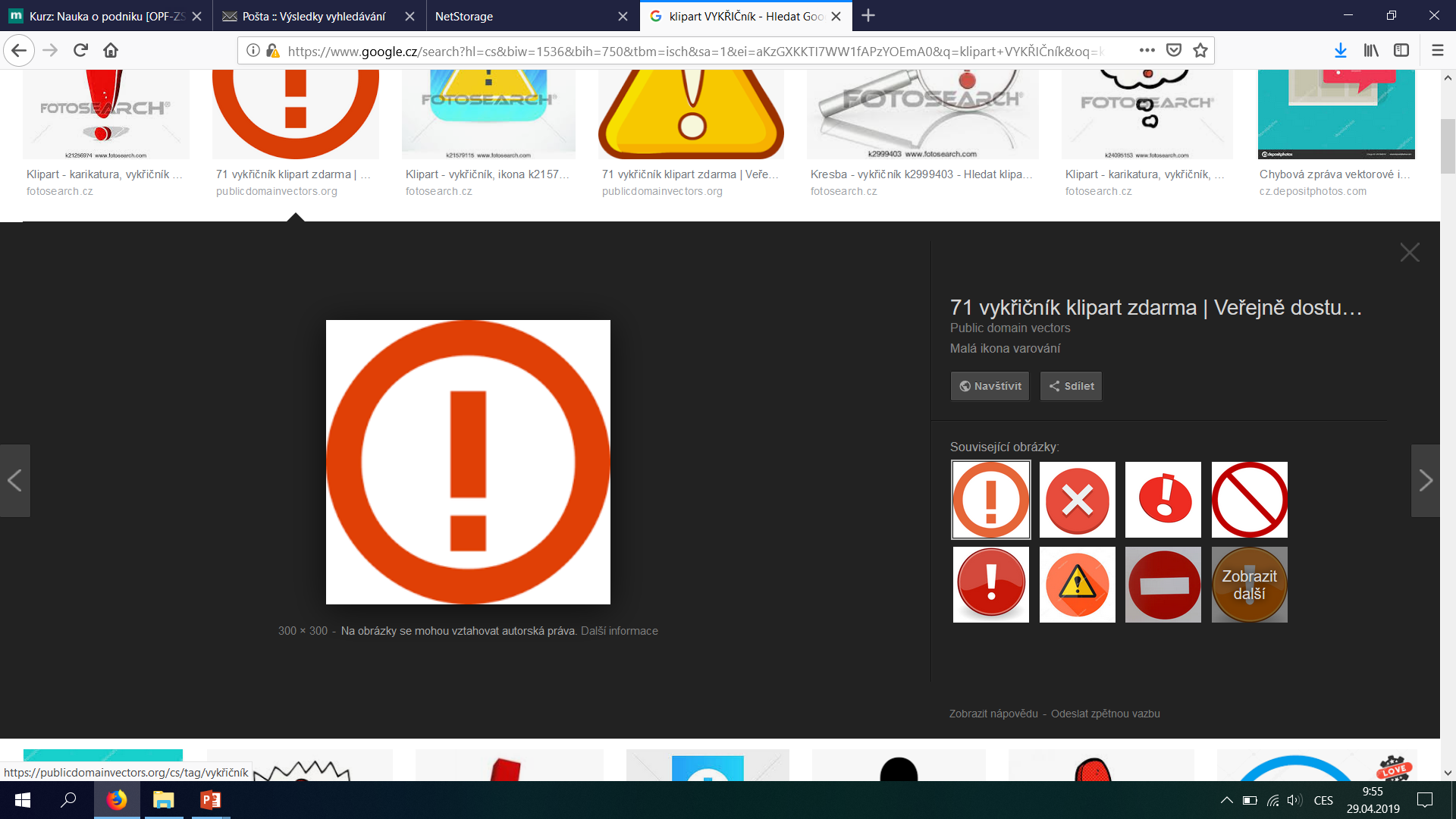 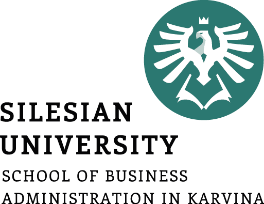 Znaky současné logistiky
logisticky myslet a konat = hledat časové úspory, úspory v nákladech, usilovat o účinné propojení aktivit zásobovacích, výrobních a obchodních, uplatňovat pružnou organizační strukturu s cílem celkově snížit vázanost oběžných prostředků, zvýšit plynulost výroby a zbožím uspokojit potřeby zákazníků
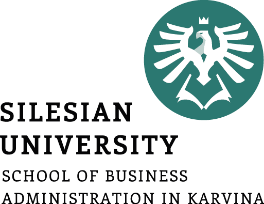 objekty hospodářské logistiky:
veškeré druhy materiálu a zboží (výrobní materiály, pomocné a provozní materiály, subdodávky a náhradní díly, obchodní zboží, stejně jako polotovary a hotové výrobky), čímž je dána jasná hranice k ostatním opatřovaným faktorům (zařízení, pracovní síla a kapitál)
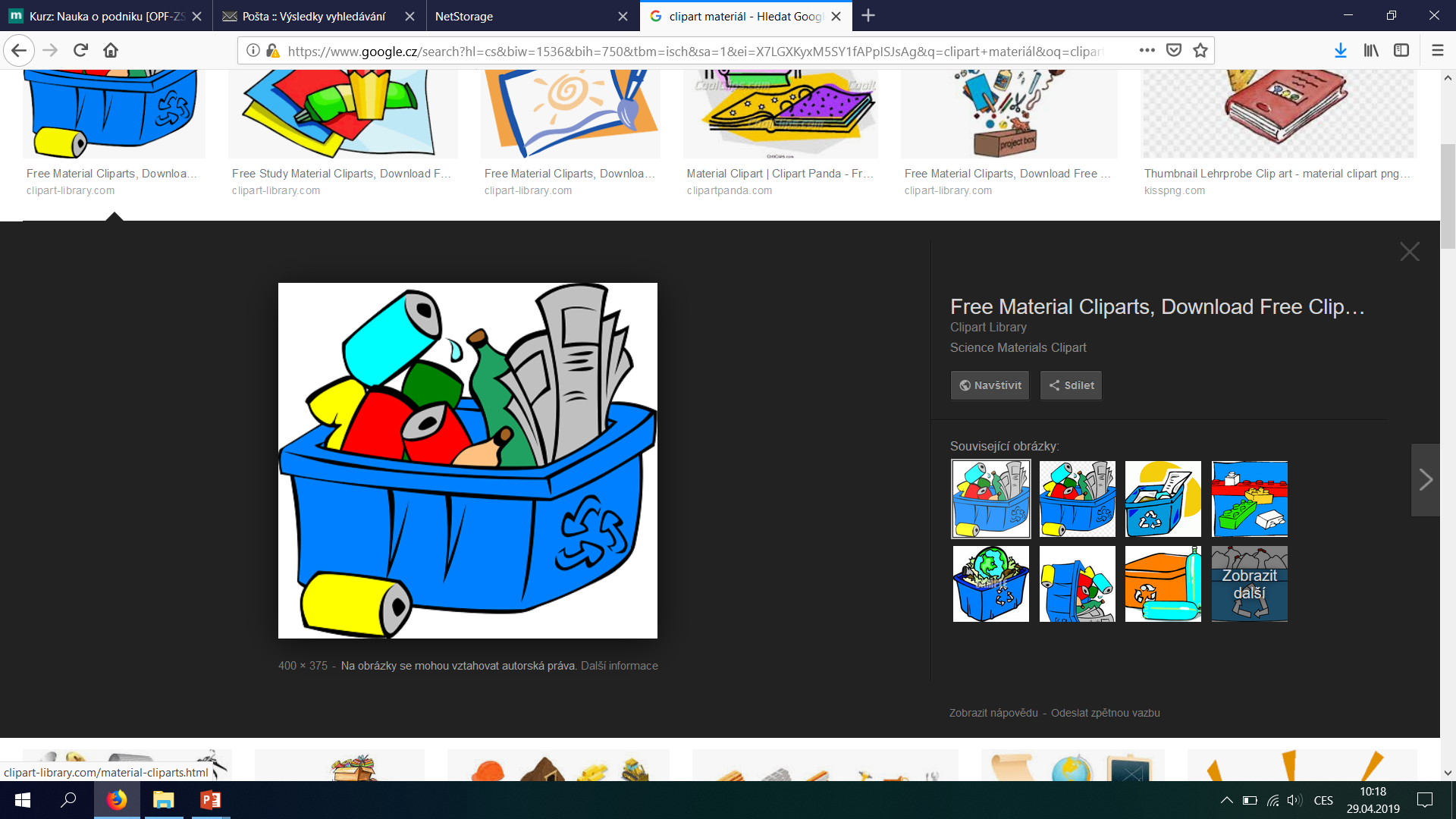 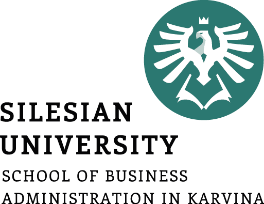 týká se všech typů organizací:
výrobní sféra
státní správa
nemocnice
školy
organizace poskytujícíobchodní, bankovnínebo finanční služby
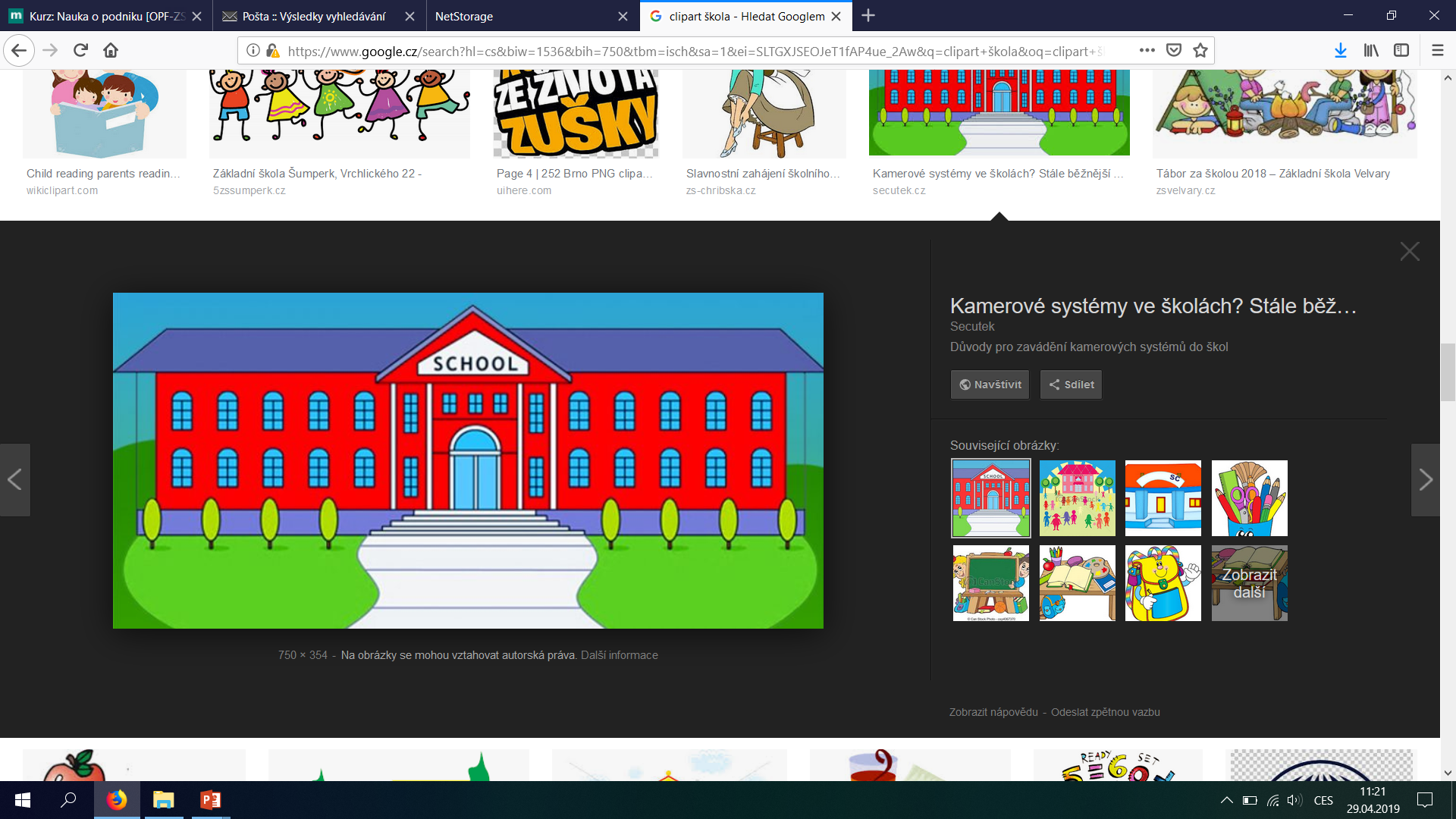 ŠKOLA
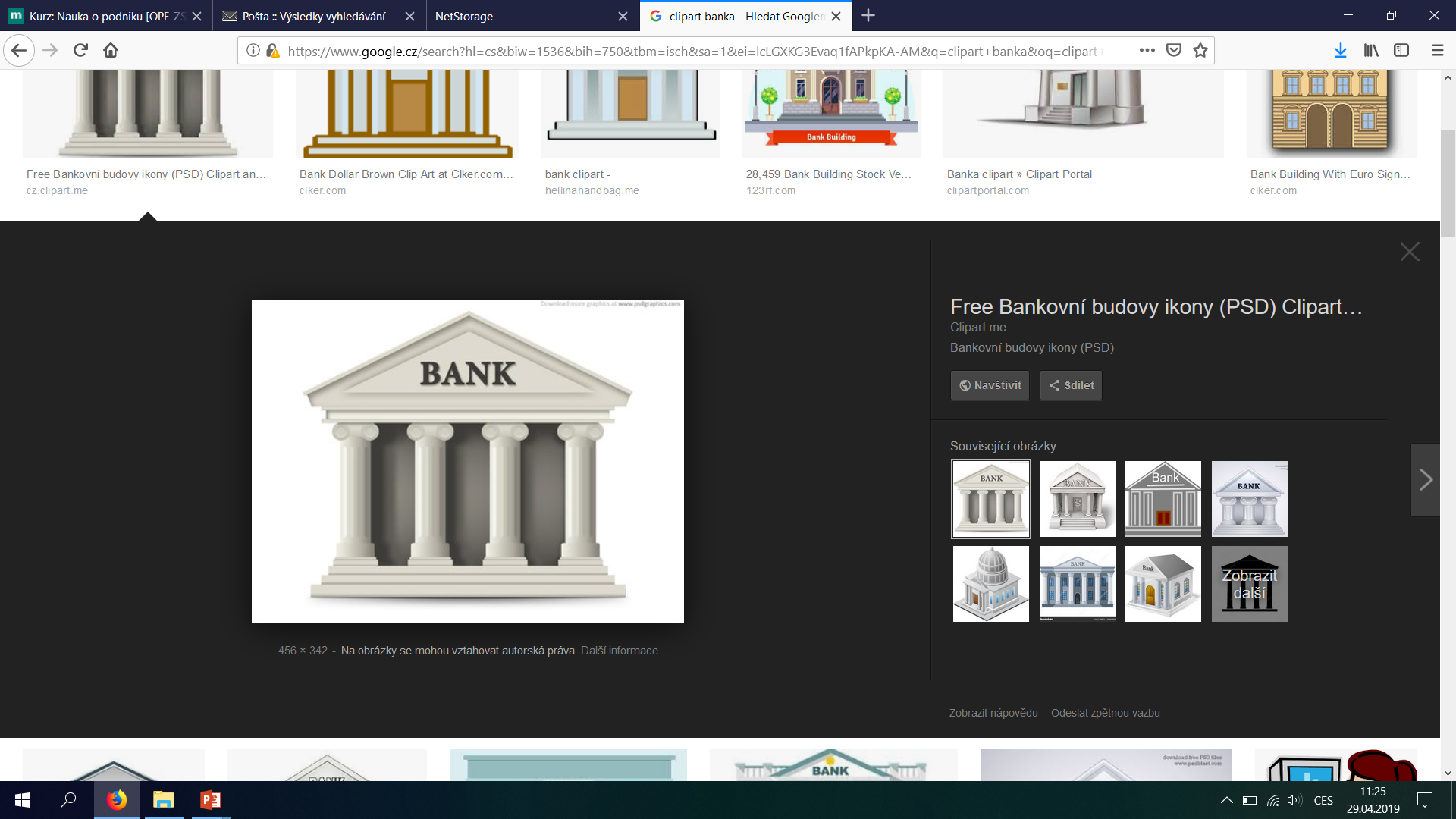 BANKA
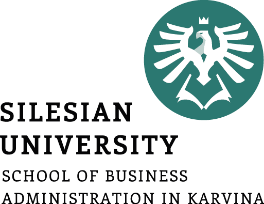 Cíle LOGISTIKY

odvozeny od celopodnikových cílů
základní cíl: optimální uspokojování potřeb zákazníků:
dodávky a další služby zákazníkům musí být uskutečněny na požadované úrovni s minimálními náklady
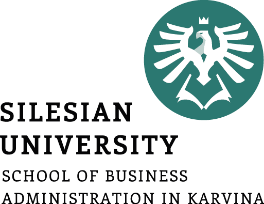 splnění základního cíle je možno sledovat ze dvou pohledů:
Výkonový cíl: dodat požadovaný položky ve správném množství, druhu a kvalitě na správném místě a ve správný čas
Ekonomický cíl: zabezpečit požadované služby s minimálními náklady
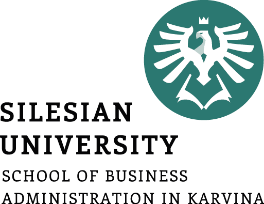 vnitřní logistické cíle: 
snižování nákladů na dopravu, manipulaci, skladování, na výrobu, na zásoby a na řízení
snižování objemu kapitálu vázaného v zásobách a v technických prostředcích logistického systému
vnější logistické cíle:
udržení či zvýšení objemu prodeje a podílu na trhu
krátké dodací lhůty
vysoká úplnost a spolehlivost dodávek 
dostatečná pružnost podniku
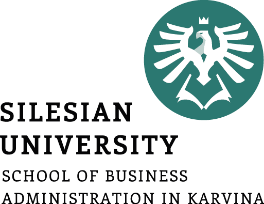 metody logistiky

interdisciplinární věda 
vychází ze systémové teorie, technické kybernetiky, stochastiky, matematického programování a teorie rozhodování
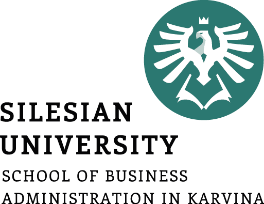 základní metody využívané v logistice:
analytické metody:
systémová analýza
analýza ABC
hodnotová analýza
analýza nákladů a užitku aj.
matematické metody operační analýzy:
matematické a zejména lineární programování (řezné plány, distribuční problém, dopravní problém aj.)
teorie front
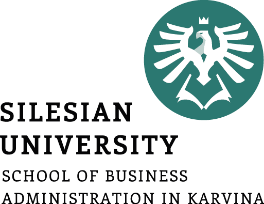 speciální logistické metody:
Just-in-Time (+ Kanban)
centralizace skladů
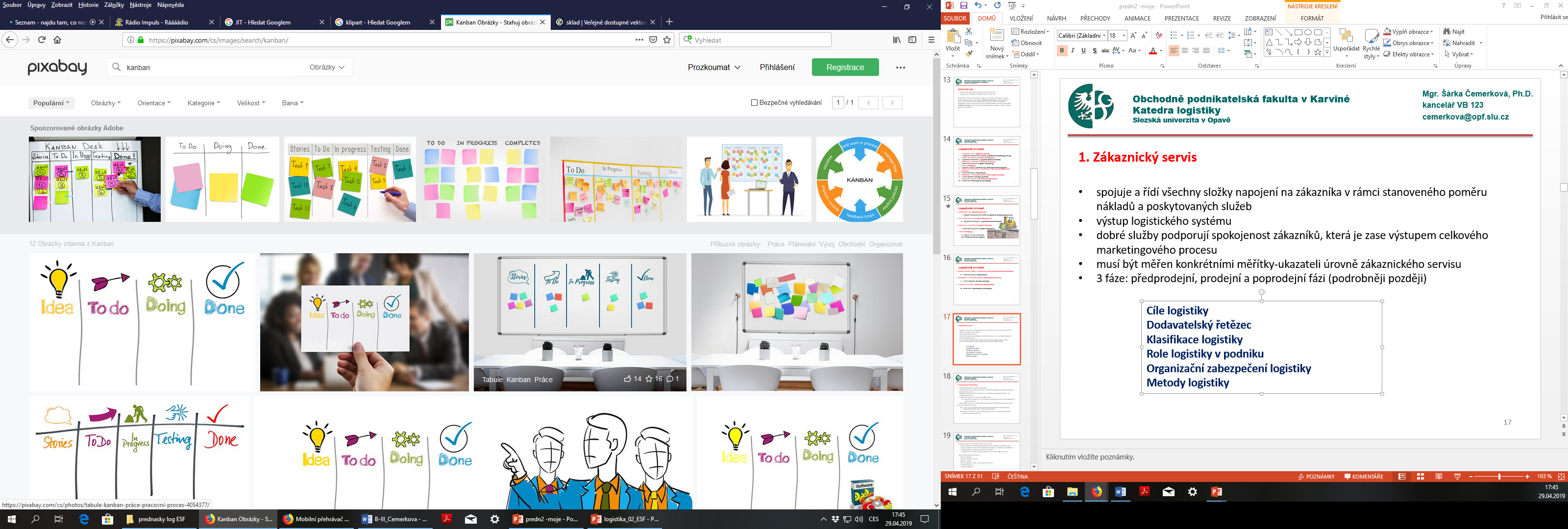 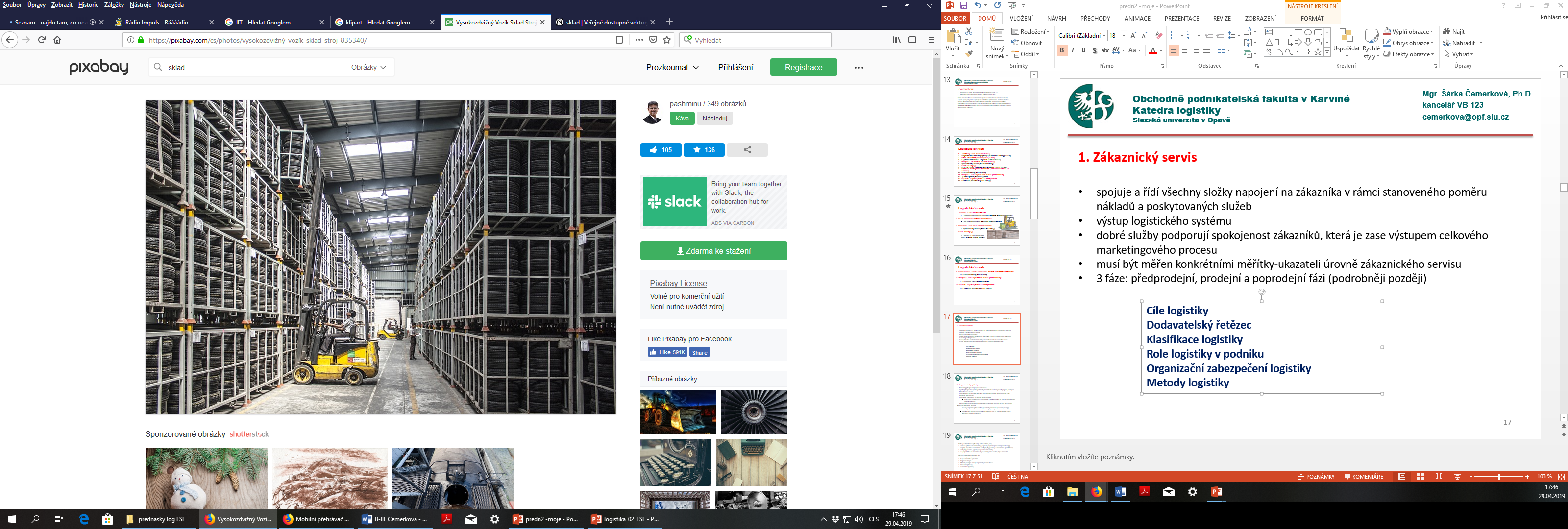 ČLENĚNÍ LOGISTIKY

Podle úrovně problému:
Makrologistika:
globálními aspekty logistiky
vysoký stupeň agregace a makroekonomický přístup
otázky mezinárodní dopravy, mezinárodní a globální integrace výrobních kapacit, dopravy, spojů, cel, národní či mezinárodní legislativy týkající se přepravy a vlivu na životní prostředí

Metalogistika:
dodavatelsko - odběratelské vztahy
dodavatelé surovin, distributoři, zákazníci, logistické podniky

Mikrologistika:
řízení toků materiálu, zboží a služeb uvnitř podniku
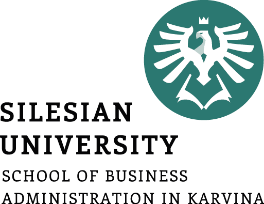 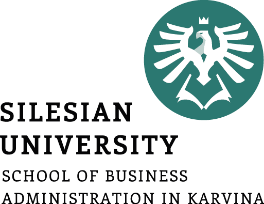 2. Podle činností:
výrobní logistika
obchodní logistika
nákupní (zásobovací) logistika
distribuční logistika
skladovací logistika
dopravní logistika
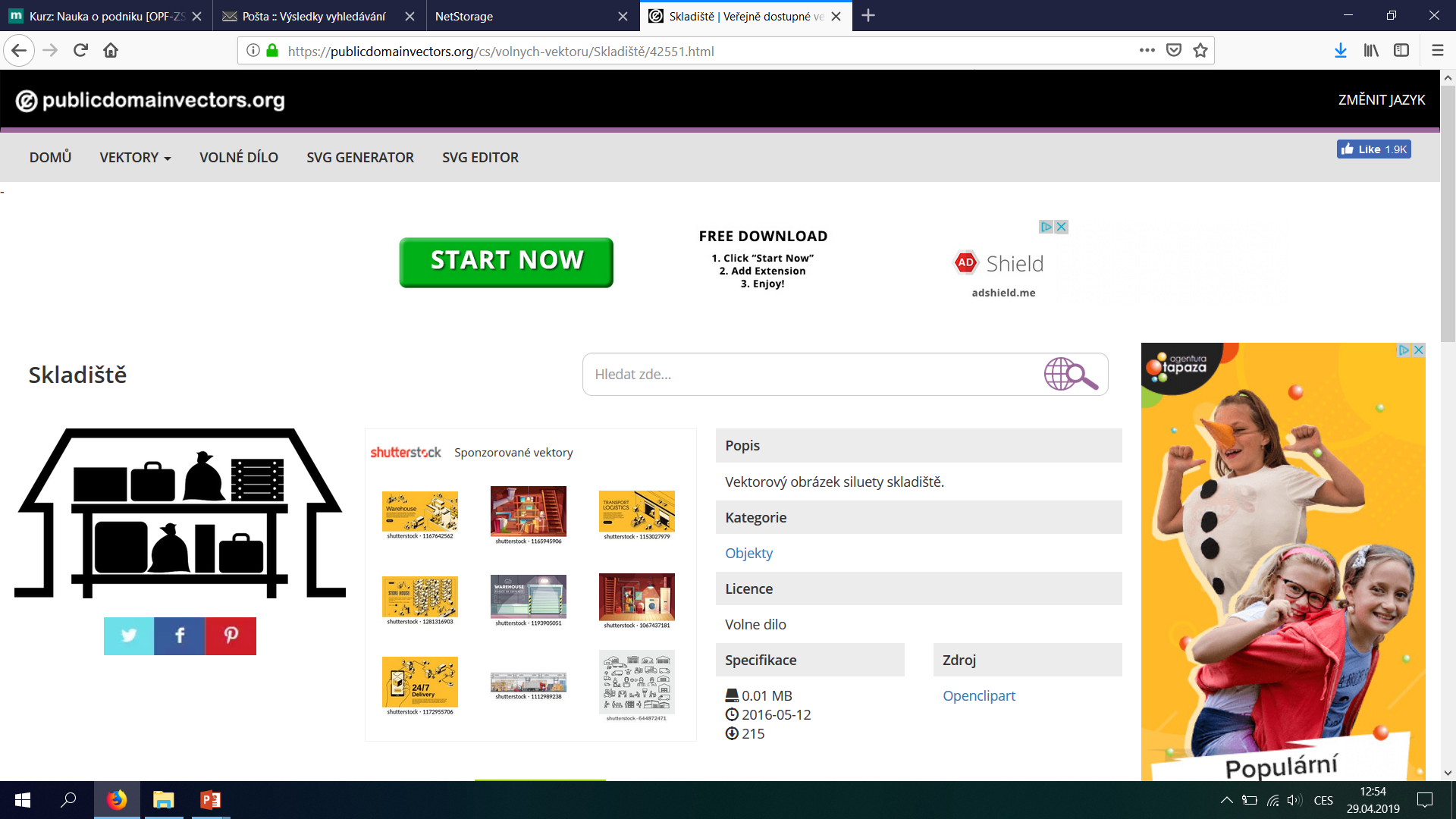 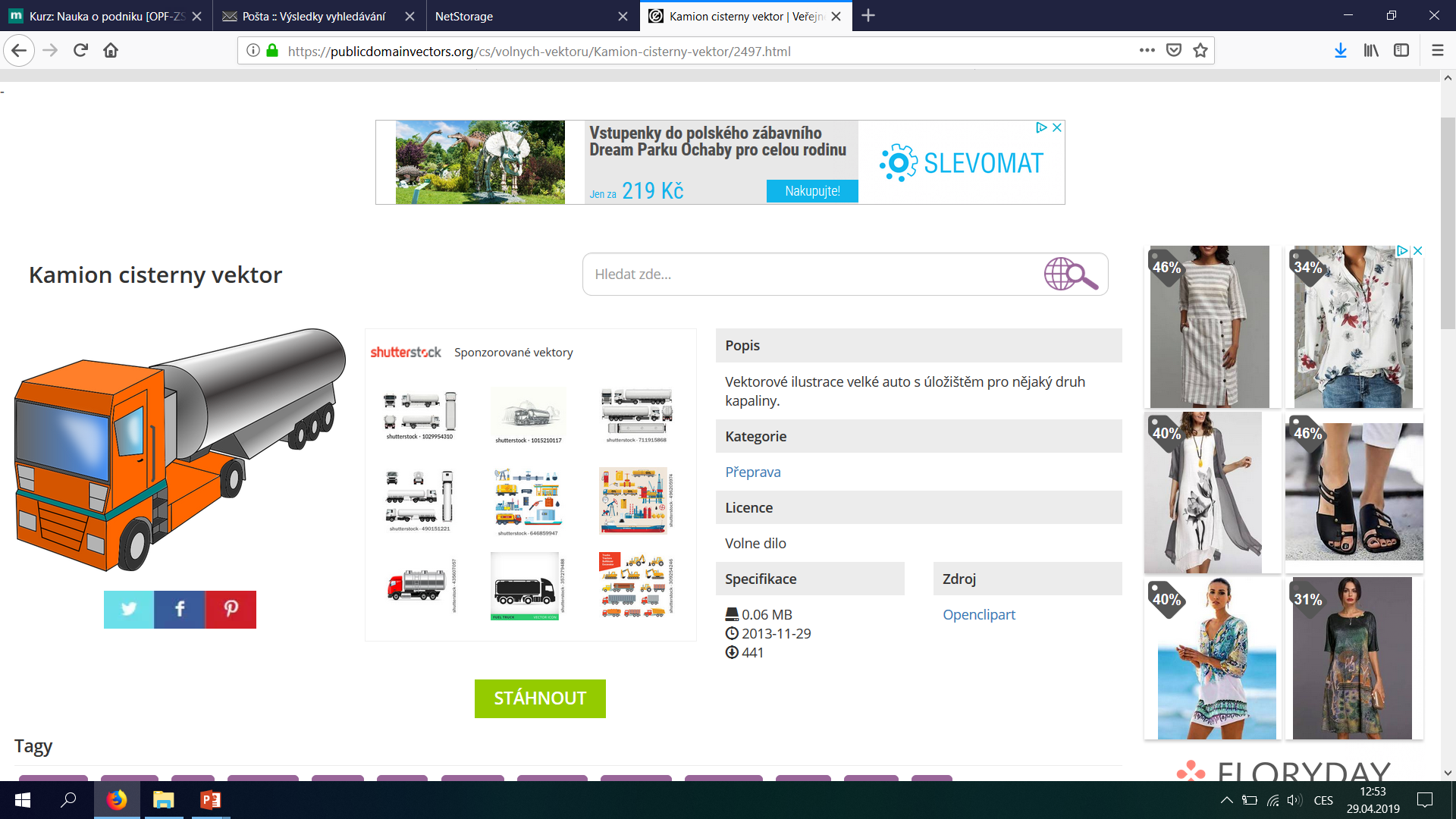 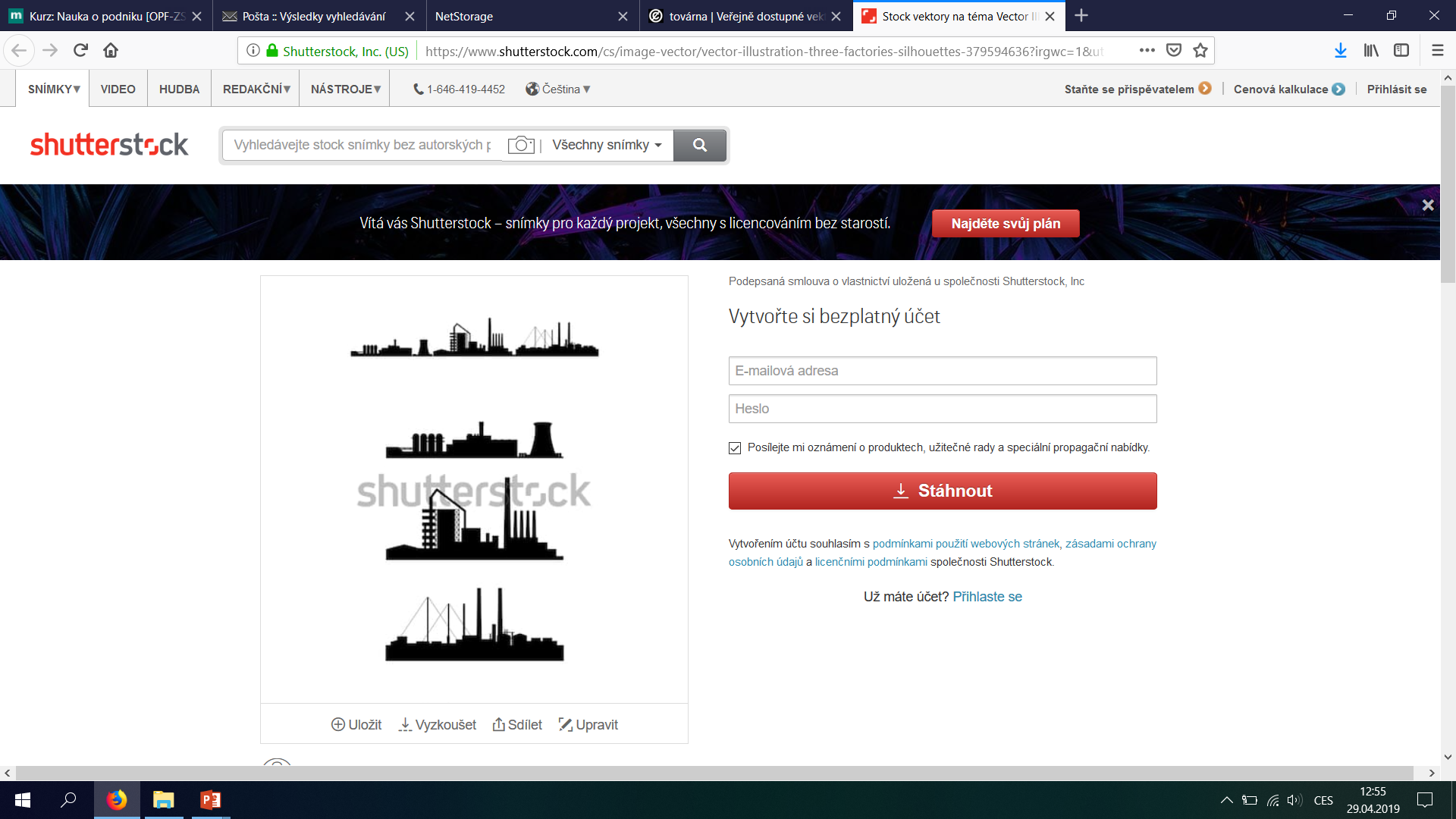 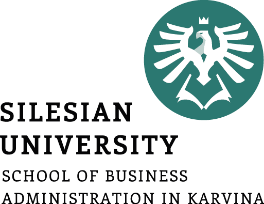 Dodavatelský řetězec (supply chain)
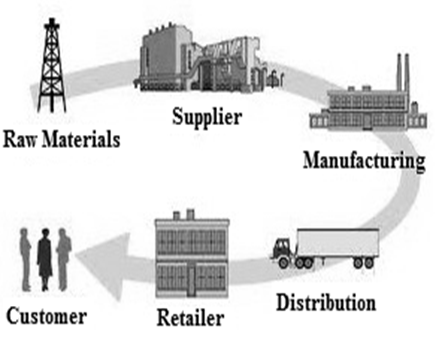 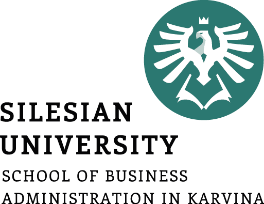 řízení dodavatelského řetězce (SCM):
základní otázka: Co, kdy, kde a jak vyrábět, jak přepravovat apod. tak, aby byly na požadované úrovni splněny požadavky konečného zákazníka?
odpověď zná obvykle jen přímý dodavatel zboží konečnému zákazníkovi
ostatní články řetězce většinou odkázány na informace zprostředkované a na vlastní předpovědi
poptávka konečných zákazníků je stále náhodnější
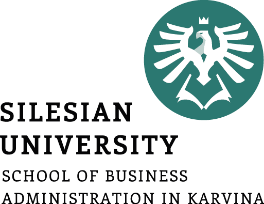 koordinace a spolupráce mezi jednotlivými články v řetězci:
zkracování dodací lhůty
snižování stavu zásob
snižování celkových nákladů dodavatelského systému
dosažení synergických efektů a odstranění negativních efektů spojených s nedostatkem nebo úplnou absencí koordinace a spolupráce mezi prvky systému
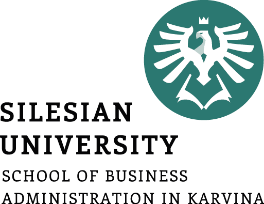 INTEGRACE LOGISTICKÝCH ČINNOSTÍ V SCM
Logistické činnosti

Zákaznický servis
Prognózování poptávky
Řízení stavu zásob
Logistická komunikace
Manipulace s materiálem
Vyřizování objednávek - objednávkový cyklus
Balení
Podpora servisu a náhradní díly
Stanovení místa výroby a skladování
Pořizování/ Nákup
Manipulace s vráceným zbožím
Zpětná (reverzní) logistika
Skladování
Doprava a přeprava
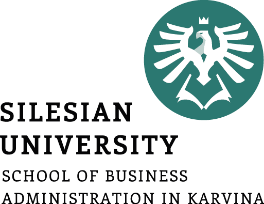 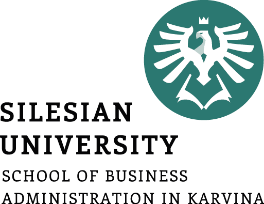 Role logistiky v ekonomicea v podniku

Proč zavádět logistiku do podniku? 
signály nefunkční logistiky
Trendy


Robots

Amazon
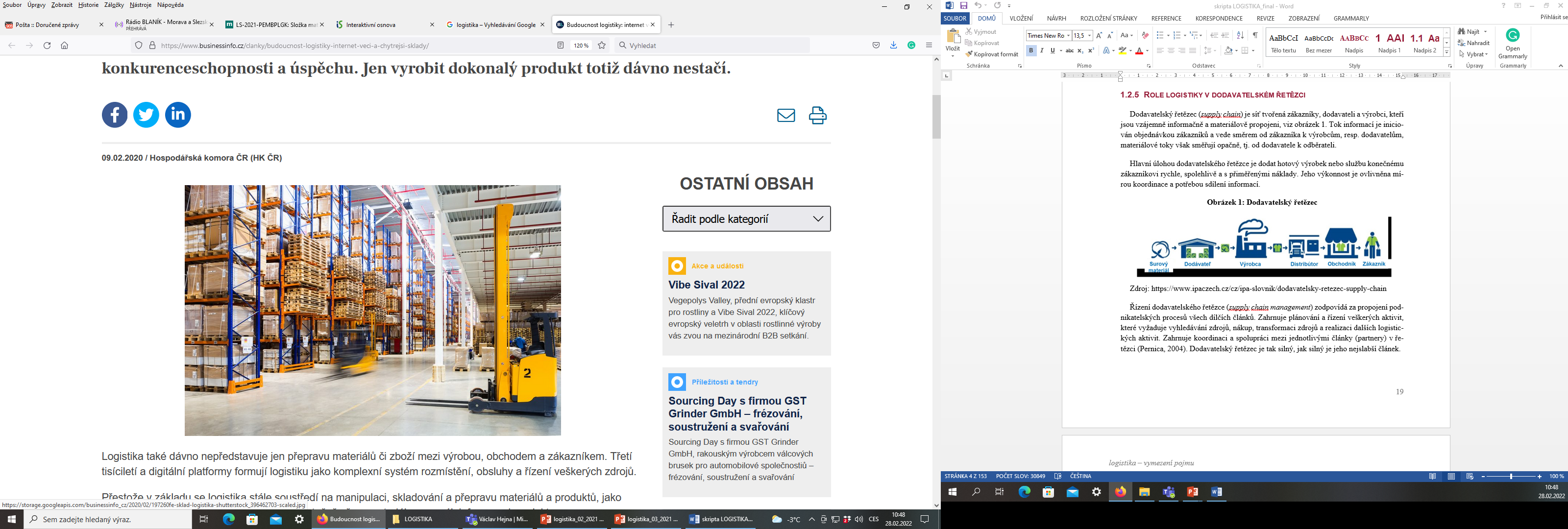 Zdroj: https://www.businessinfo.cz/clanky/budoucnost-logistiky-internet-veci-a-chytrejsi-sklady/